«Речевая готовность к школе. Трудности первоклассников с речевыми недостатками при обучении».
Презентация для показа
 на родительском собрании
Готовность к школьному обучению предполагает, прежде всего, мотивацию к обучению, т.е. у ребенка должно быть желание идти в школу. Он должен уметь общаться со сверстниками, выполнять требования учителя, контролировать свое поведение.
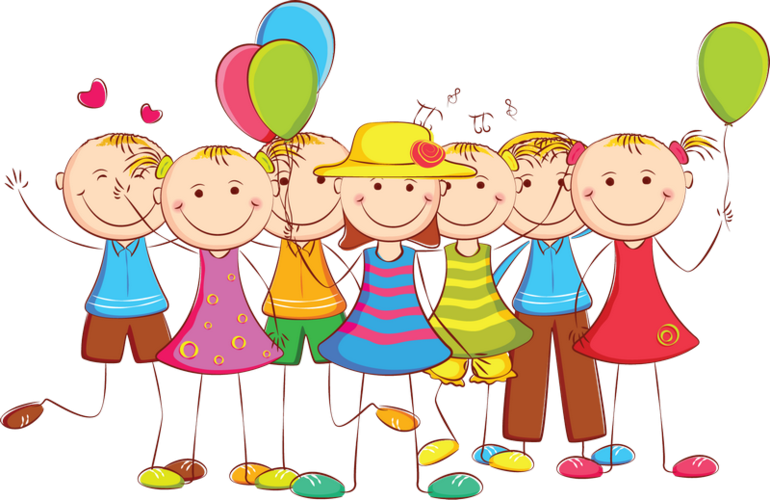 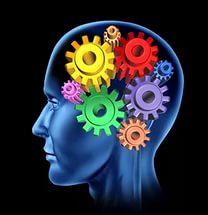 В основе обучения лежит познавательный процесс. Известно, что вершиной познавательного процесса является мышление и речь. Поэтому готовность или неготовность к обучению в школе во многом определяется и  уровнем речевого развития ребенка. Ведь именно при помощи речи (устной и письменной ) ребенку предстоит усвоить всю систему знаний. Чем лучше у него будет развита речь до поступления в школу, тем быстрее ученик овладеет чтением и письмом.
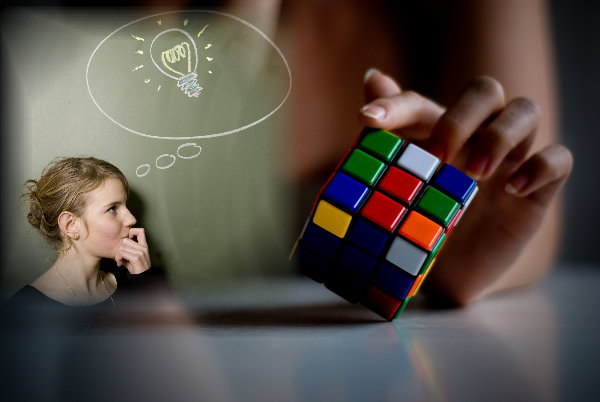 Для успешного овладения чтением и письмом у детей до начала обучения в школе должны быть сформированы следующие компоненты речи:
1.Дети должны уметь слушать и слышать других
При несформированности данных умений у ребят могут возникнуть трудности в усвоении материала, предъявляемого учителем устно.
2.Звуковая сторона речи
шуба – «суба», жук – «зук», звезда – «зведа», рыба – «лыба»
- Ребенок должен правильно произносить все звуки речи.
Правильное произношение звуков речи и четкое различение звуков речи на слух, является необходимым условием для освоения письма.
- Четко и внятно произносить слова и фразы со сложной звуковой и слоговой наполняемостью (например: мотоциклист, регулировщик, термометр).
- Говорить громко или тихо, или даже шепотом, в зависимости от ситуации.
- Изменять темп речи с учетом содержания высказывания
3. Функции языкового анализа.
Дети должны уметь:
- делить предложения на слова;
 - делить слова на слоги; 
- уметь выделять все звуки в словах;
 - устанавливать последовательность звуков в слове.
4. Лексическая сторона речи (словарный запас).
Дети должны уметь:
 - точно подбирать слова; 
- ясно выражать свои мысли, связывая различные факты в единое целое; 
- дифференцировать обозначения предметов (например: «автомобиль легковой и грузовой, а не просто автомобиль», «обувь зимняя и летняя»);
 - употреблять сложные слова (например: длинноногий); 
- пользоваться эпитетами (например: чистое поле); 
- подбирать метафоры (например: туча комаров); 
- использовать слова и фразы с переносным значением (например: сломя голову); 
- подбирать синонимы (например: храбрый – смелый – отважный).
5. Грамматическая сторона речи.
У детей должны быть сформированы навыки словоизменения и словообразования:
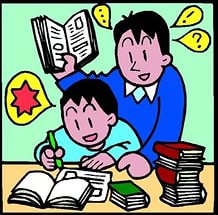 а) Навыки словоизменения:
у Бори – «у Боре», много деревьев – «много деревов», на санках – «на санков»);
- изменять существительные по падежам и числам (например: санки, на санках); 
- употреблять различные предлоги; 
- согласовывать существительные с прилагательными в роде, числе, падеже (например: голубое полотенце); 
- согласовывать существительные с числительными (например: один карандаш, два карандаша, пять карандашей); 
- правильно употреблять глаголы .
над столом – «на столом», пошли в лес – «пошли лес»
белый дом – «бела дом», «пять вишен – «пять вишнев», голубое полотенце – «голубая полотенце»).
б) Навыки словообразования:
образовывать слова с помощью уменьшительно-ласкательных и увеличительных суффиксов (например: глаза – глазки – глазищи); 
-образовывать глаголы с помощью приставок (например: шел – вышел – перешел – обошел); 
образовывать название детенышей животных; 
 образовывать относительные и притяжательные прилагательные от существительных (например: малина – малиновое, лиса – лисья).
6. Связная речь.
- свободно общаться с взрослыми и сверстниками; 
- поддерживать разговор на темы, доступные возрасту; 
- рассказывать о пережитых событиях; 
- пересказывать содержание сказки, рассказа; 
- описывать окружающие предметы; 
- раскрывать содержание  серии картинок.
Таким образом, хорошо развитая речь первоклассника служит средством успешного обучения не только по русскому языку и чтению, но и по другим предметам в школе.
Рекомендации логопеда:
Воспитание правильного звукопроизношения и дикции
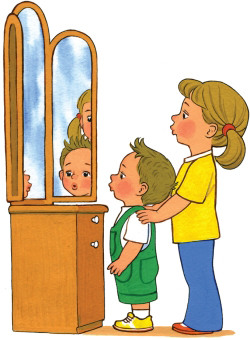 Для работы над правильным произнесением звуков родного языка необходимо выполнять упражнения артикуляционной гимнастики.
Упражнения артикуляционной гимнастики должны выполняться:
перед зеркалом вместе со взрослым (чтобы у ребёнка был перед глазами образец правильной артикуляции);
ежедневно несколько раз в день (2-3 раза в день)
стабильно, с усердием и вниманием.
Развитие устной речи  профилактика возможных нарушений письменной речи
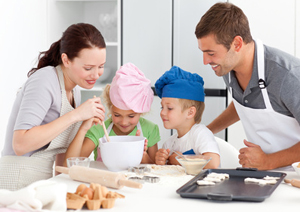 Ежедневное чтение вслух взрослым классических сказок и других детских произведений.
Живое общение в режимных моментах: на прогулке, за столом, в играх и т.д. Отвечайте на вопросы ребёнка и просите его что-то Вам рассказать, обсуждайте все события и явления. Взрослый должен ненавязчиво поправлять ошибки, допускаемые в речи ребёнком.
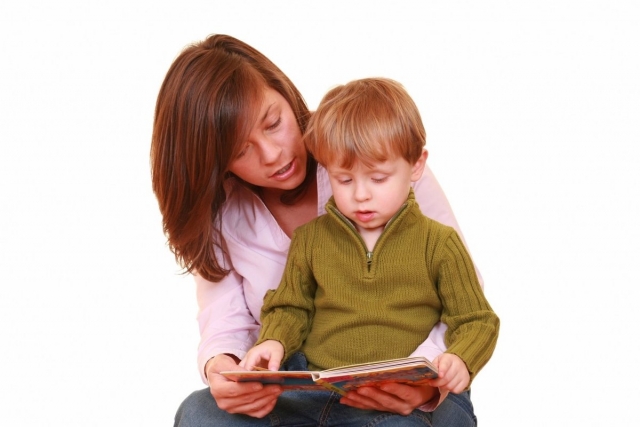 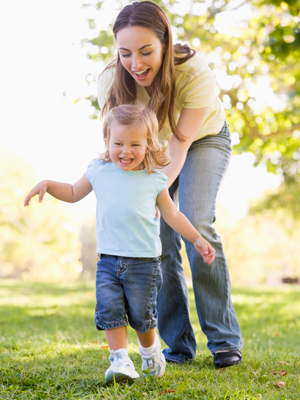 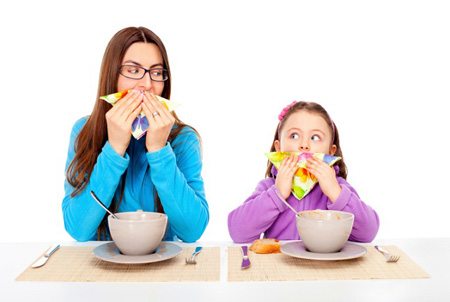 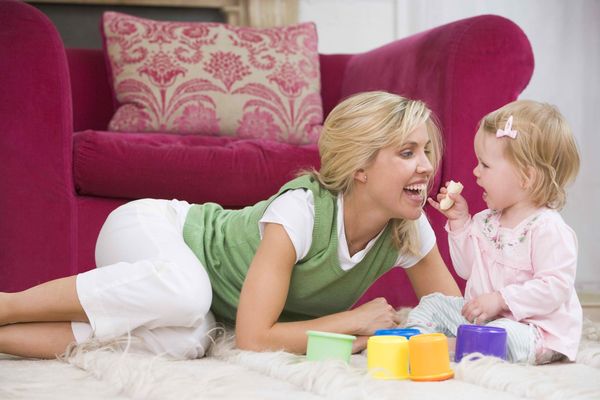 Уважаемые родители!
Если ваш ребенок имеет трудности в речевом развитии и нуждается в специальной помощи, не стоит надеяться на то, что «он вырастет, и сам научится говорить».

Необходимо обратиться к  детскому психоневрологу и логопеду.
Спасибо за внимание!